Профессия «Пекарь-кондитер»
Выполнили: Латышева Екатерина, 6 летЛатышева Анастасия Сергеевна, мама
МБДОУ «Детский сад комбинированного вида № 6 «Ромашка»
Февраль 2022 года
Вывод:  Пекарь -кондитер – это повар, специализирующийся на выпекании хлеба, хлебобулочных и кондитерских изделий.
Процесс приготовления фигурного печенья
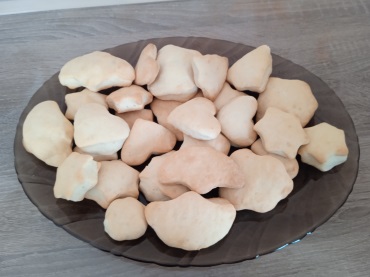 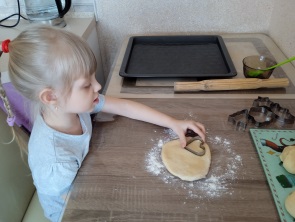 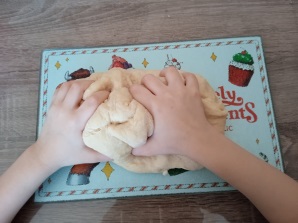 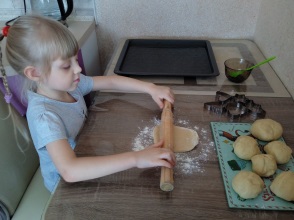 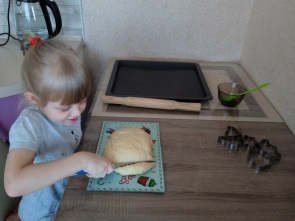 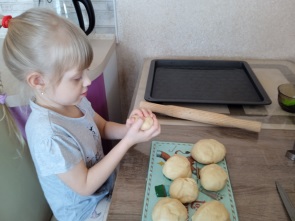 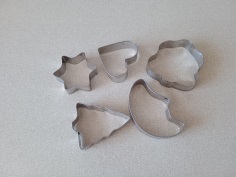 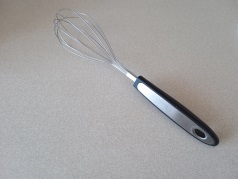 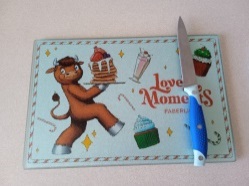 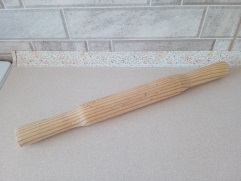 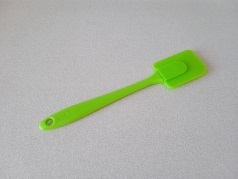 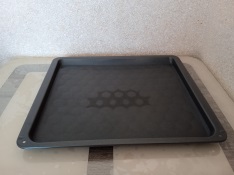 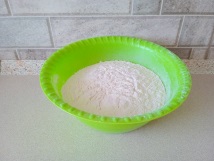 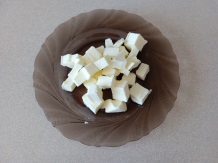 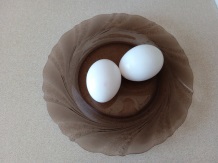 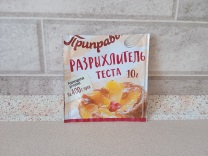 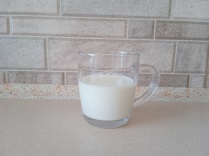 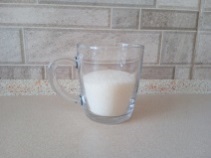 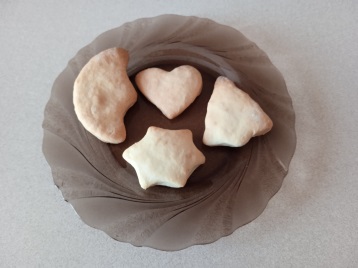 Ингредиенты для теста:
Яйцо куриное - 2 шт.
Сахар – 130 г.
Молоко ( у меня 3,2% жир.) -150 мл.
Масло сливочное (мягкое) – 130 г.
Мука пшеничная – 450 г.
Разрыхлитель теста (15 г) – 1 пачка
Масло растительное (без запаха, для смазывания противня) -3 ст. ложки
Изготовление теста:
Масло сливочное смешать с сахаром.
Добавить 2 яйца и все размешать.
Добавить молоко (комнатной температуры).
Муку смешать с разрыхлителем теста, просеивая, вводить частями.
Замесить тесто в шар. Накрыть пленкой и положить в холодильник на 15 минут.
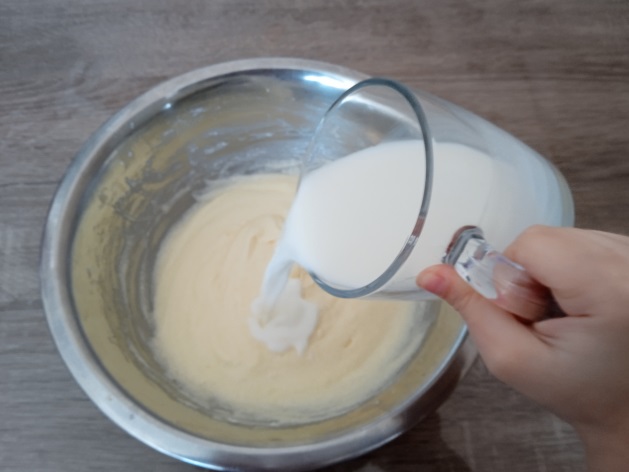 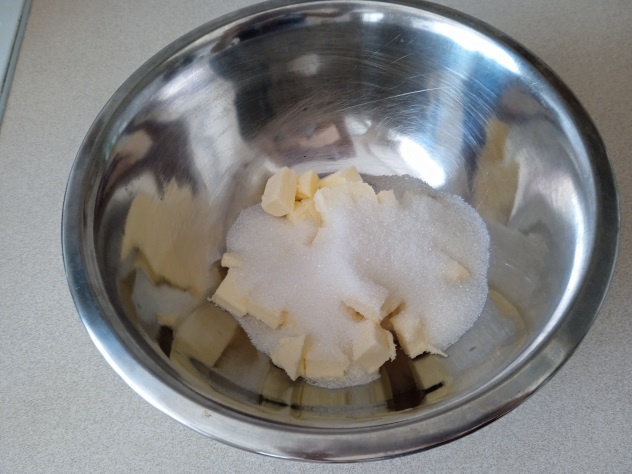 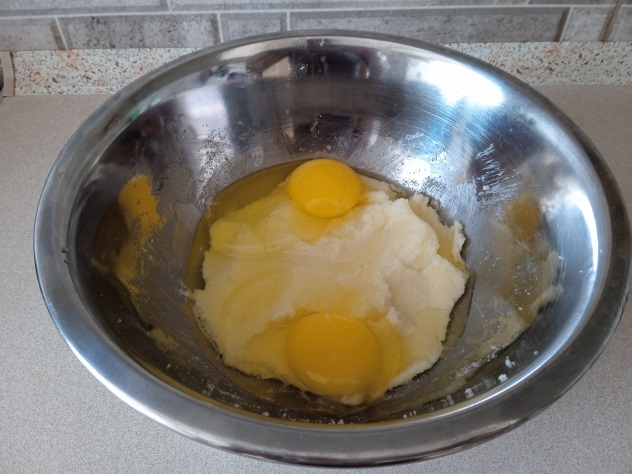 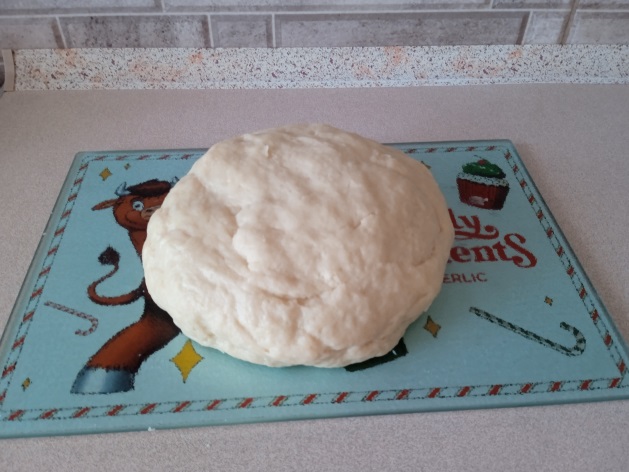 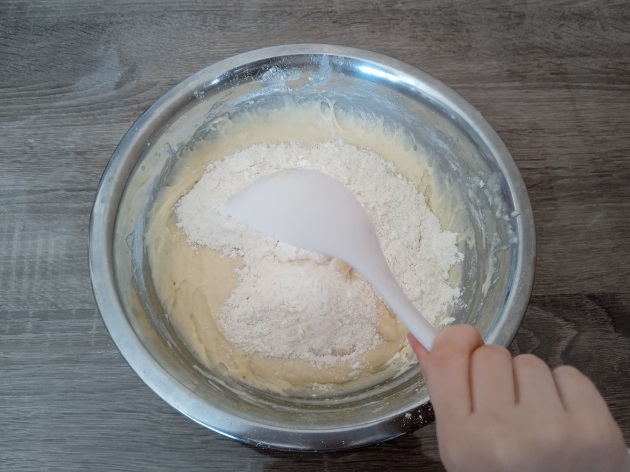 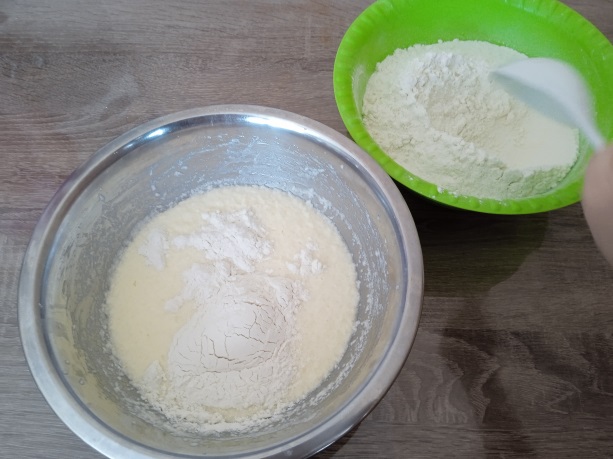 Изготовление фигурного печенья:
1.Разделить тесто на небольшие шарики.
2.Взять один шарик и немного раскатать скалкой.
3.Формочкой надавить на раскатанное тесто.
4.Заготовки выложить на противень на небольшом расстоянии друг от друга.
5. Выпекать в разогретой до 160 градусов духовки до золотистого цвета 30-35 минут.
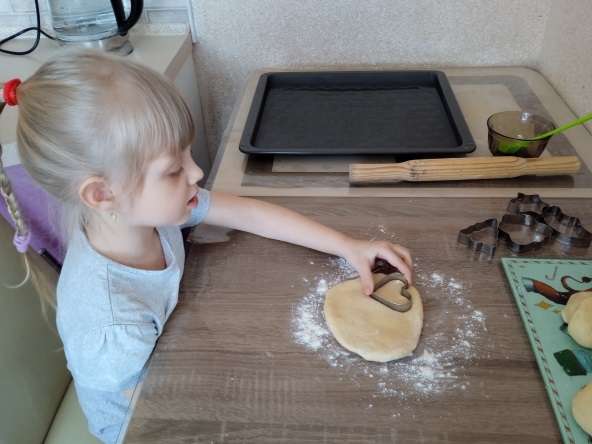 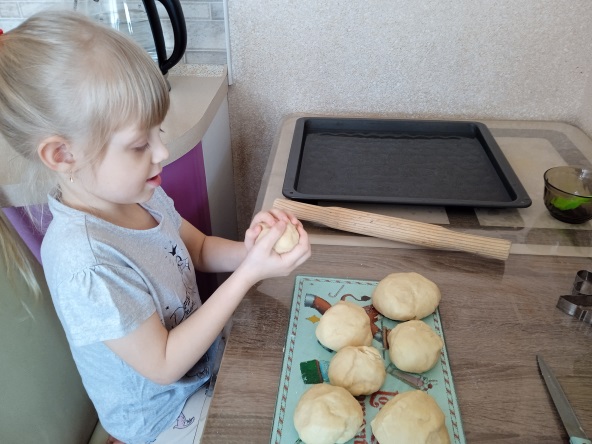 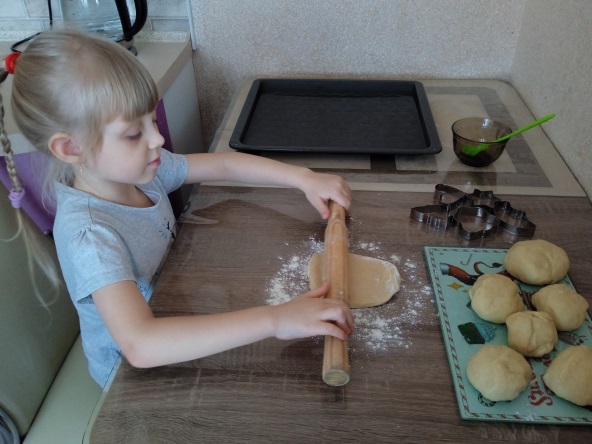 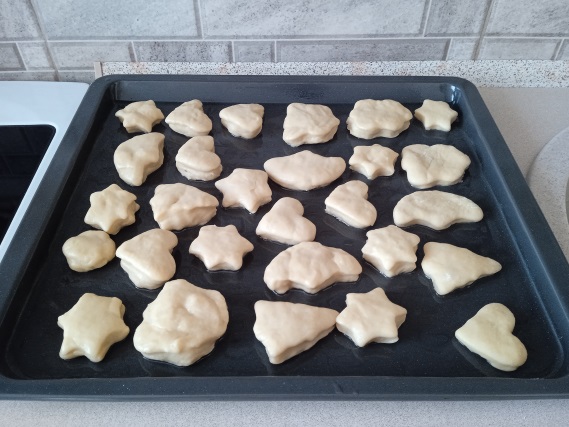 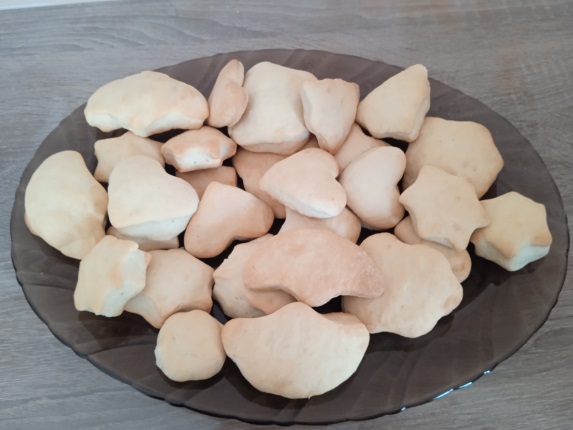 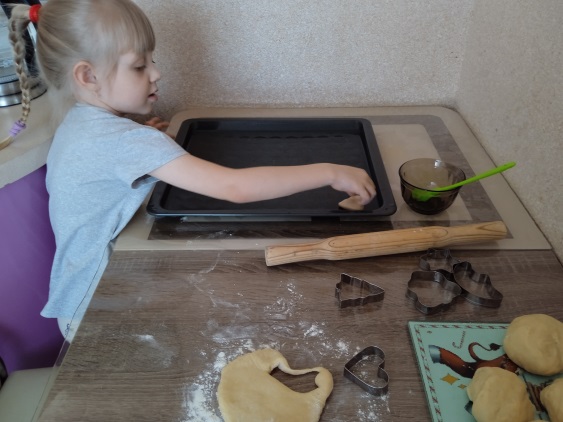 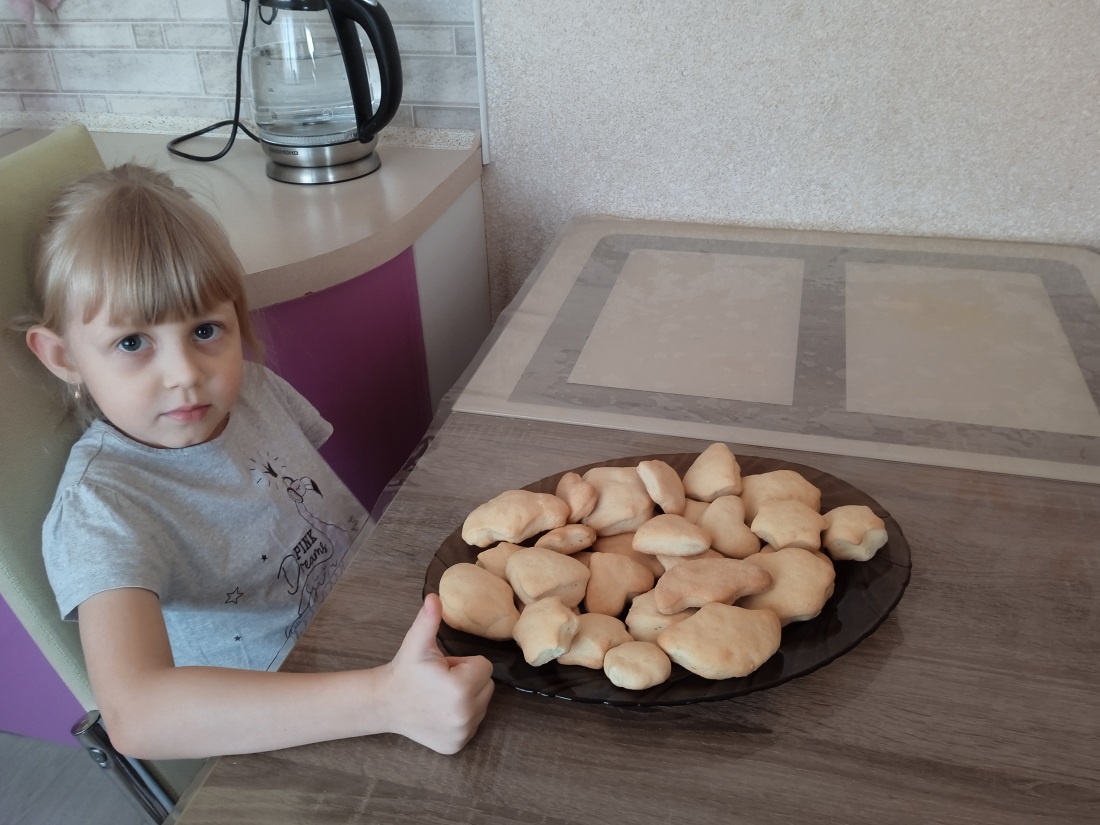 Вывод: Используя знания и умения данной профессии, я научилась готовить фигурное печенье.